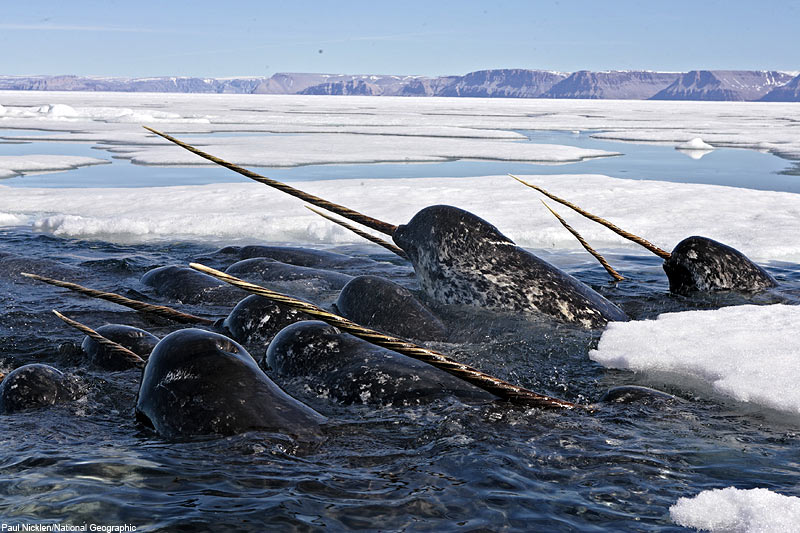 DENİZ BİYOLOJİSİ
Prof. Dr. Ahmet ALTINDAĞ
Ankara Üniversitesi
Hidrobiyoloji ABD
BENTİK BÖLGENİN CANLI TOPLULUKLARI
Bentik bölgede bulunan Flora ve Fauna'nın oluşturduğu topluluğa genel olarak BENTOZ denir. 
	Denizlerde Fitobentozu dipte yaşayan alglerle bazı Phaenorogam'lar oluşturmaktadır. Zoobentozu ise zeminde yaşayan tüm fauna oluşturur. 
	Bentik formlar boyları yönünden de;
Mikrobentoz
Meiobentoz
Makrobentoz olmak üzere 3 gruba ayrılır.
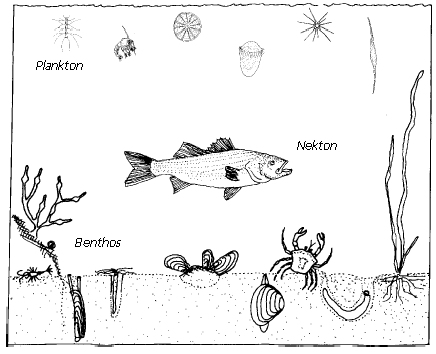 MİKROBENTİK FORMLAR: Göz açıklığı 0,1 mm olan eleğin altında toplanan, boyları 1 mm den küçük organizmaların oluşturduğu topluluğa denir. Göz açıklığı 0,01 mm olan eleğin üstünde kalanlar Nannobentoz'u, altına geçenlerde Hippobentoz'u oluşturur. Mikrobentozun esasını bakteriler, mavi-yeşil algler, diyatomeler ve bazı protozoa (Ciliat ve Foraminifer) türleri oluşturur.
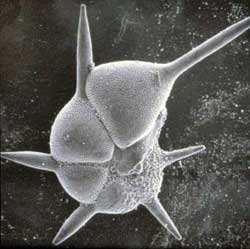 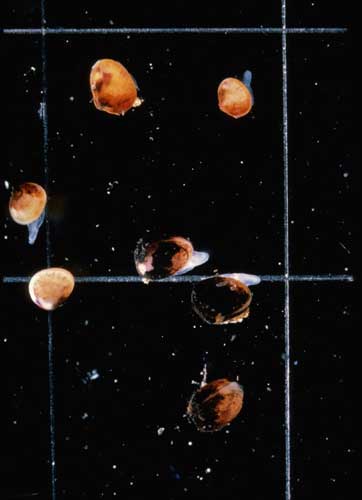 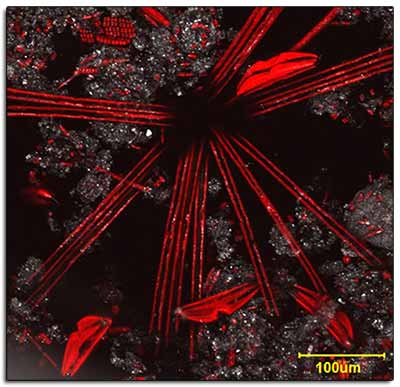 Foraminifera, Kırmızı alg (used Confocal laser scanning microscopy),  Küçük bivalvia (Arthritica sp.)
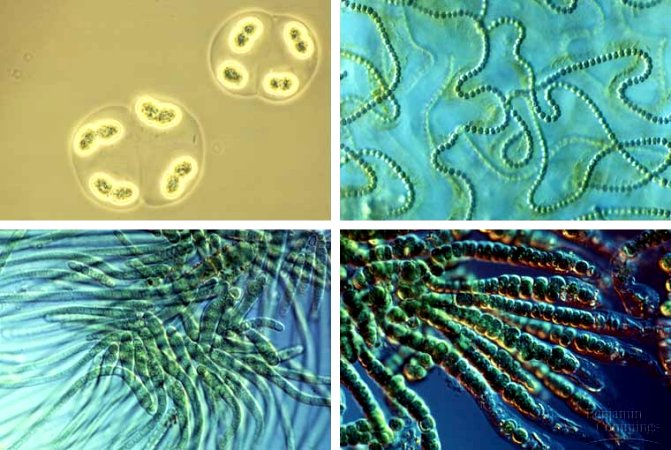 Cyanobacteria
MEİOBENTİK FORMLAR: Göz açıklığı 0,01 mm olan eleğin üzerinde kalan ve boyları 1-2 mm arasında değişen organizmaların oluşturduğu topluluğa denir. Meiobentozun büyük bir bölümünü hayvanlar oluşturur. Bu nedenle meiofauna teriminin eşdeğeri olarak kabul edilir. Meibentozu; Protozoa, Coelenterata, Platyhelminthes, Nemertinea, Aschelminthes, Bryozoa, Mollusca, Annelida, Arthropoda'ya ait türler oluşturur.
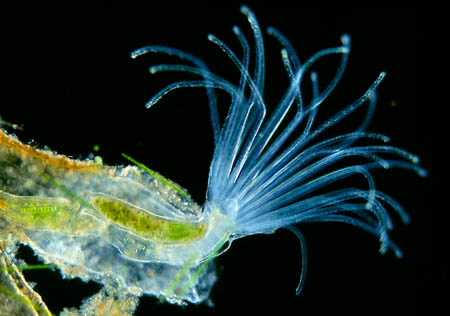 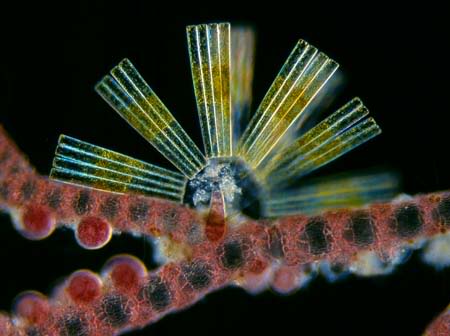 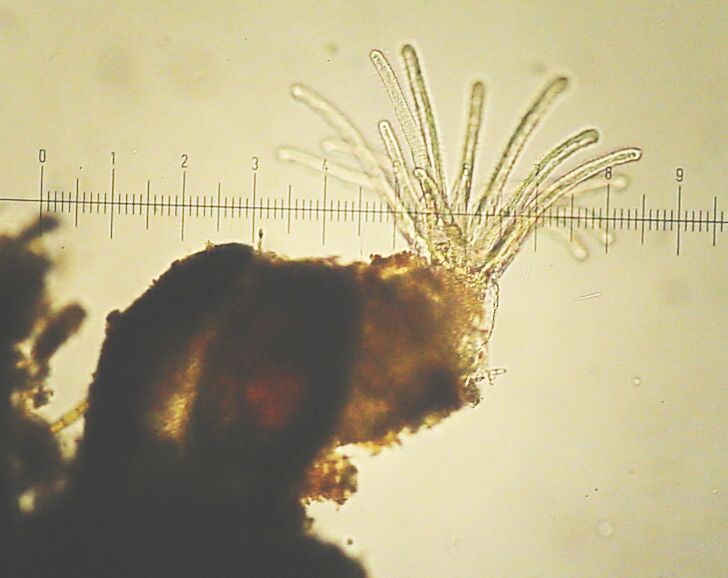 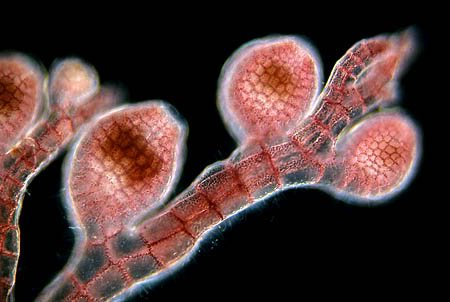 Kırmızı alg (Polysiphonia nigrescens )                  Yosun Hayvancıkları (Bryozoa)
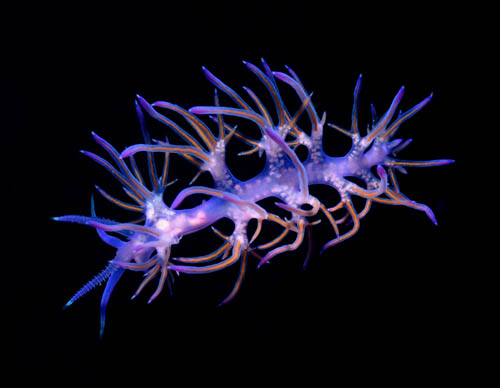 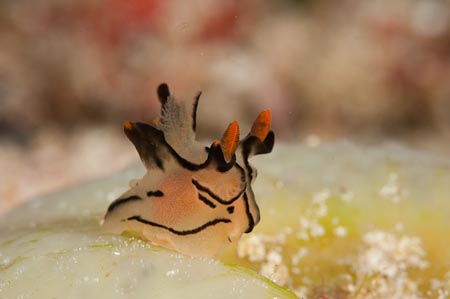 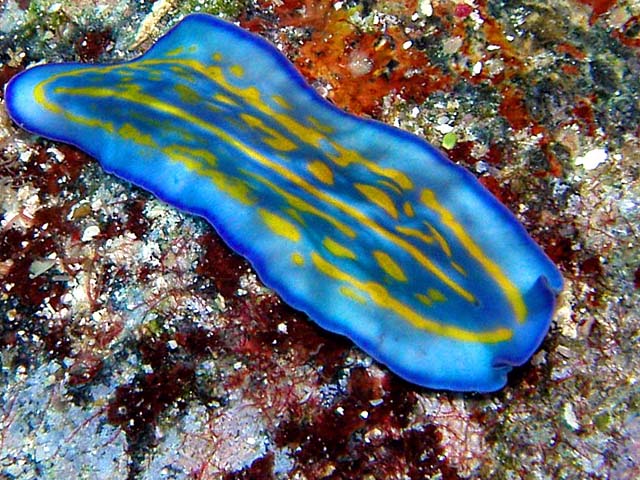 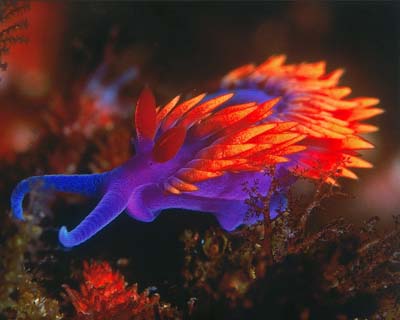 Deniz tavşanları (Nudibranchia) ve Yassı solucan (Platyhelminthes)
MAKROBENTİK FORMLAR: Göz açıklığı 2 mm olan eleğin üzerinde kalan 2 mm den büyük oganizmaların oluşturduğu topluluğa denir. Boyları 2-25 mm arasında değişen formlar Megabentozu, 25 mm üzerinde olanlarda Megistobentozu oluşturur. Makrobentoz'u Algler, Deniz fanerogamları, Porifera, Coelenterata, Platyhelminthes, Bryozoa, Mollusca, Annelida, Arthropoda, Echinodermata, Chordata oluşturur.
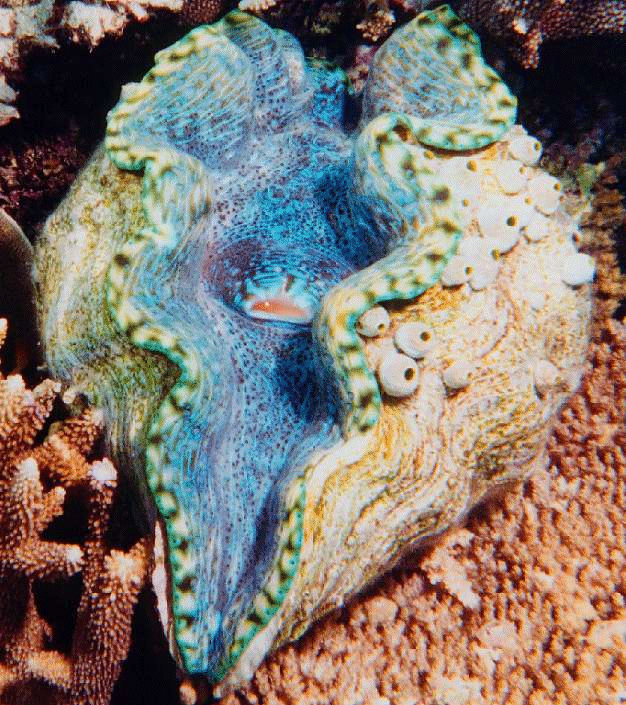 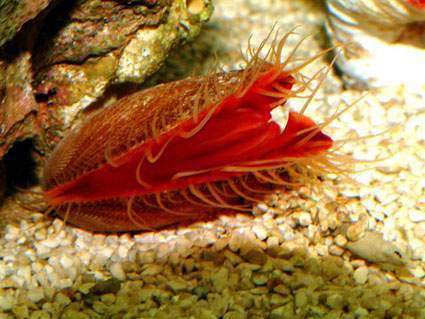 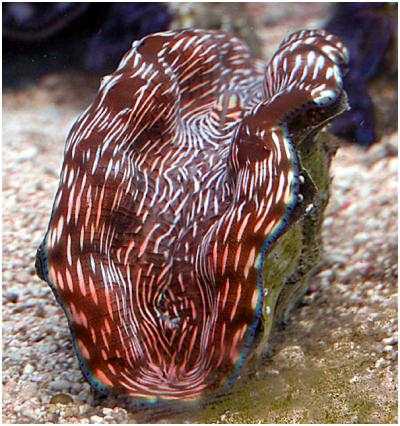 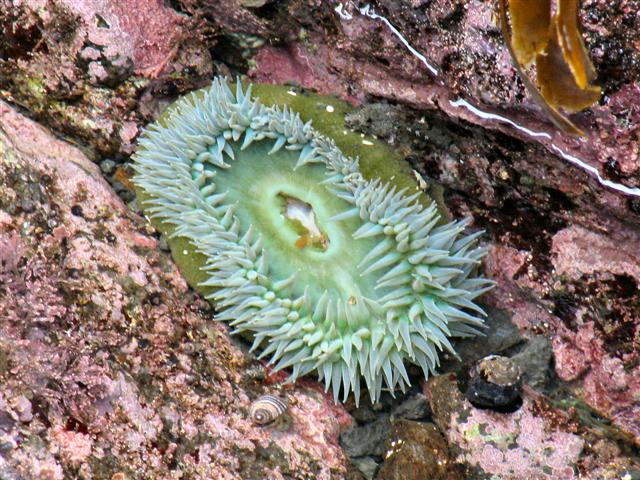 Bivalvialar,  Anemon
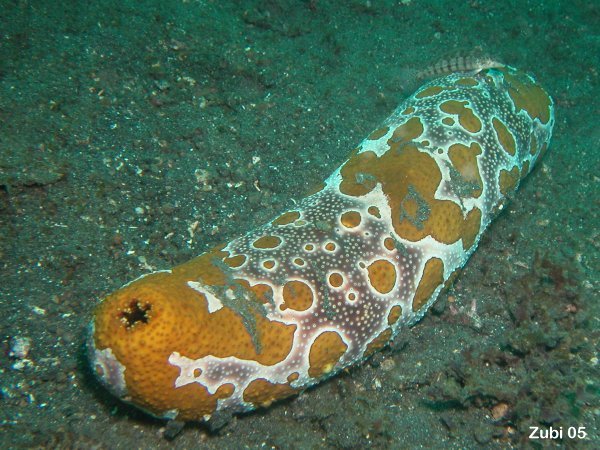 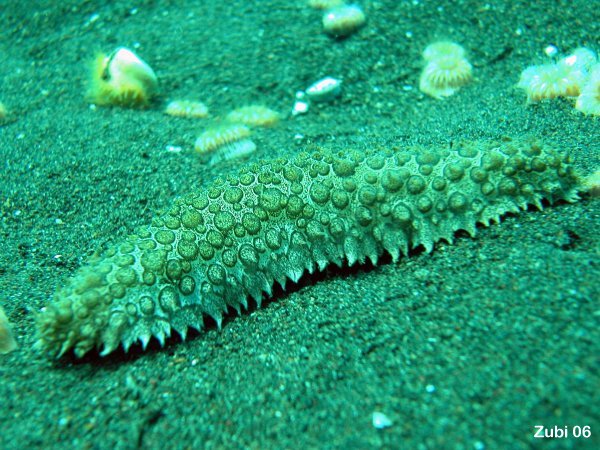 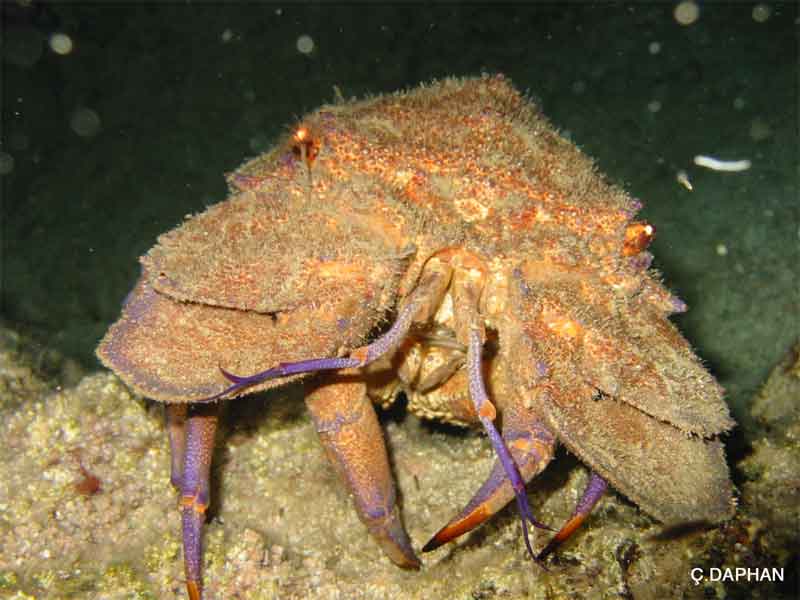 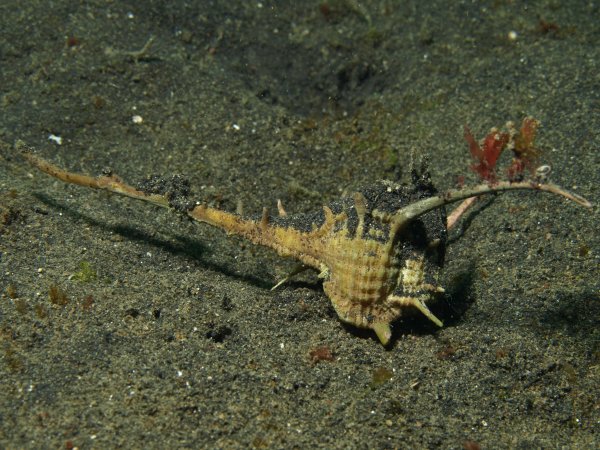 Deniz hıyarları(Holothuroidea), Karavida (Scyllarides latus), Deniz Salyangozu (Murex sp.)
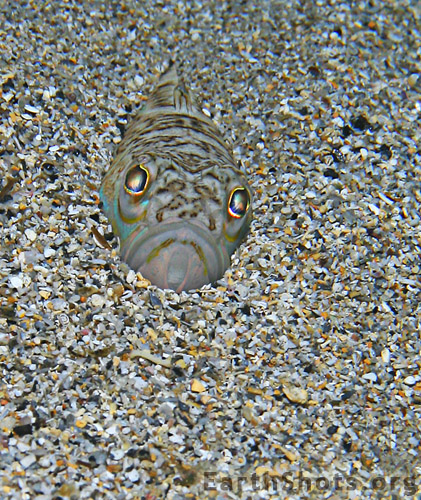 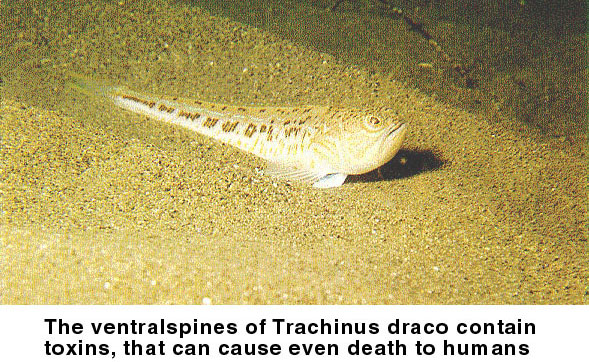 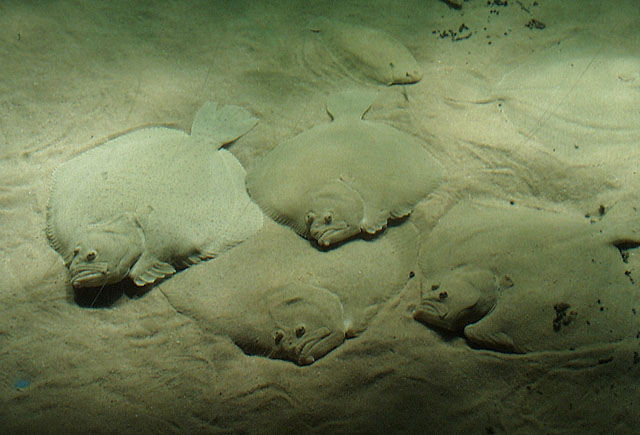 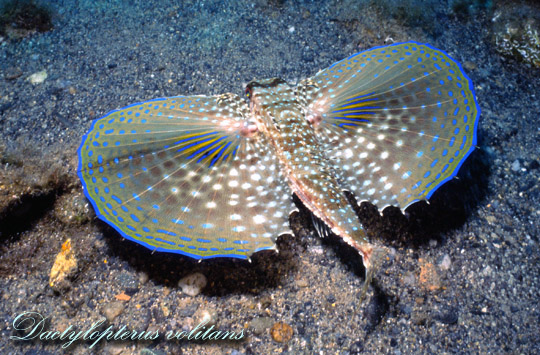 Trakonya (Trachinus draco), Kalkan (Psetta sp.), Kırlangıç Balığı (Dactylopterus volitans)
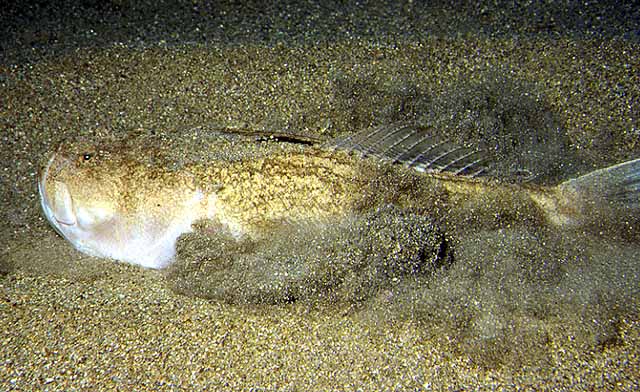 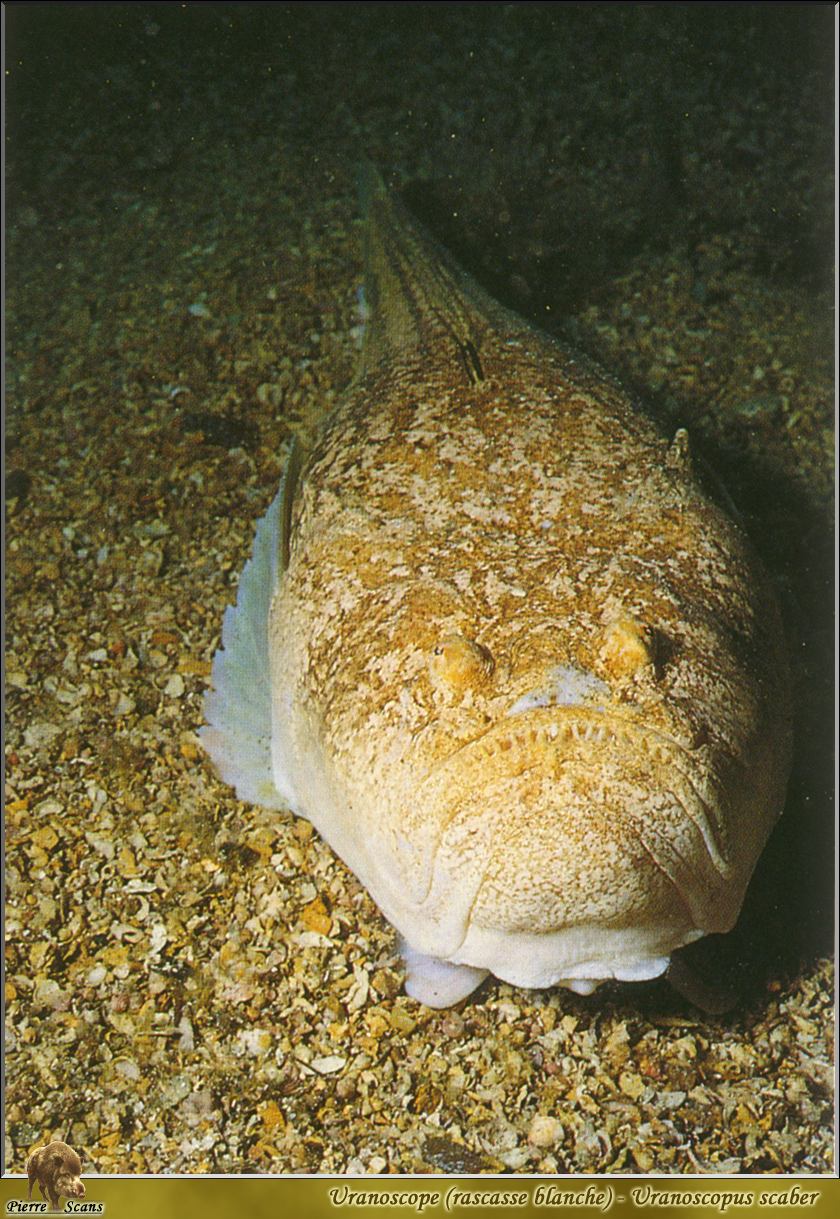 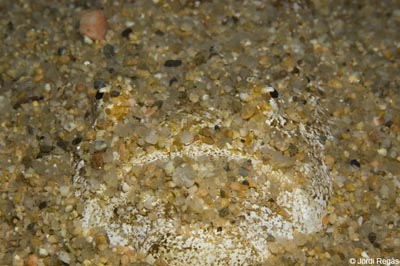 Göğebakan (Uranoscopus scaber)
MAKROBENTİK FORMLARIN BİYOEKOLOJİK ÖZELLİKLERİ
Makrobentozu oluşturan bitkisel ve hayvansal organizmalar çeşitli yapı ve şekillerdedir. Makrobentozu oluşturan organizmalar yaşantı şekillerine göre 6 bölümde incelenir. Bunlar; 
TEK BAŞINA SERBEST YAŞANTI
TOPLU HALDE SERBEST YAŞANTI
KOLONİ HALDE YAŞAMA
SİMBİYOTİK YAŞANTI
KOMMENSAL YAŞANTI
PARAZİT YAŞANTI
Bentik formların ayrıca substratumla olan ilişkileri de çok önemlidir. Bu özellikleri yönünden bentik formlar 7 biyolojik grupta toplanır;
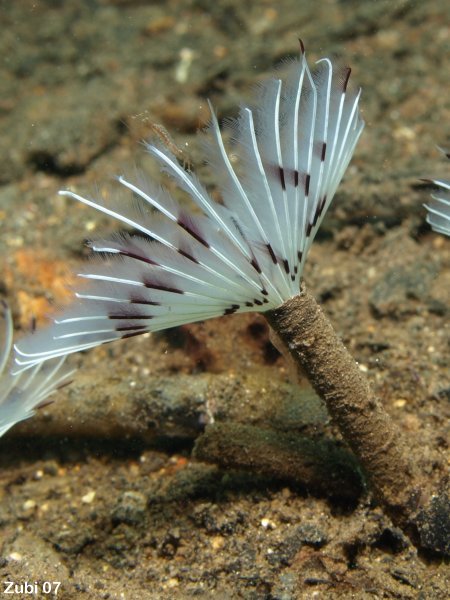 SESİL FORMLAR: Sert bir substrat üzerine kendilerini tespit ederek yaşayan organizmalardır.   Morfolojileri   ve   kendilerini   tespit   şekilleri   çok   değişiktir.Porifera, Pelecypoda, Bryozoa, Polychaeta türlerinin çoğu sesil olarak yaşar.
Tüplü kurt (Polychaeta)
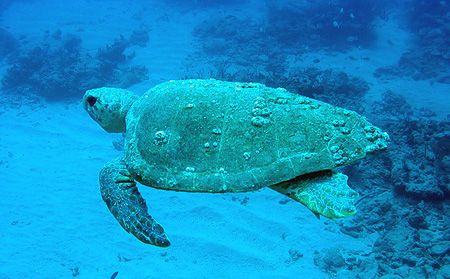 PİVATON FORMLAR: Hareketli substratlar üzerine kendilerini tespit ederek yaşayan organizmalardır. Bu organizmalar kendilerini tespit ettikleri yüzeylerinde, kopmamalarını sağlamak için bir dip kısım (kaide) içerirler. Örnek olarak birçok Actinaria,   Pennatularia   ve   bazı   Polychaeta  türleri   gösterilebilir.   Yumuşak substratumdaki, (Kum, çamur) hareketsiz formlara Pivaton form denir.
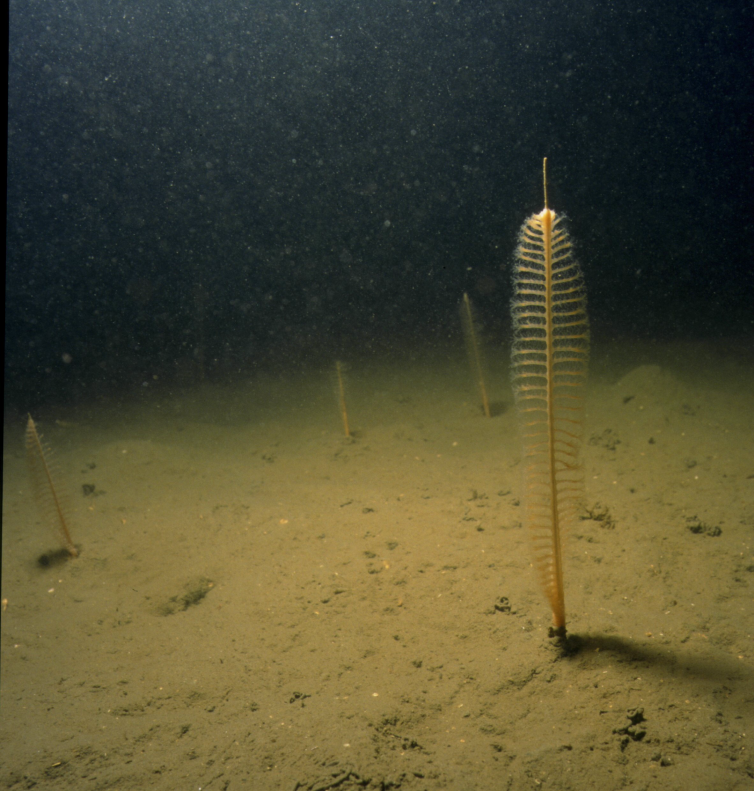 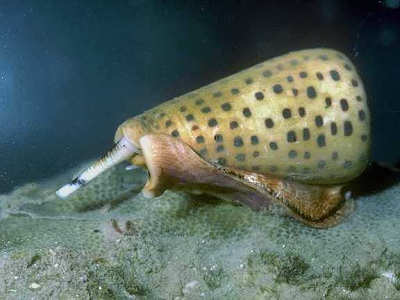 3. SEDENTER FORMLAR: Uygun zamanlarda, küçük mesafelerde yer değiştirme yeteneğinde olan organizmalara "sedenter form" adı verilir. Kendilerini bir yere tespit etmeden elverişli zamanlarda çok az yer değiştirebilen organizmalardır. Hem hareketli, hem sert substratlar üzerinde bulunabilirler. Bunlara örnek olarak Echinoidae ve Gastropoda türleri verilebilir.
Gastropoda
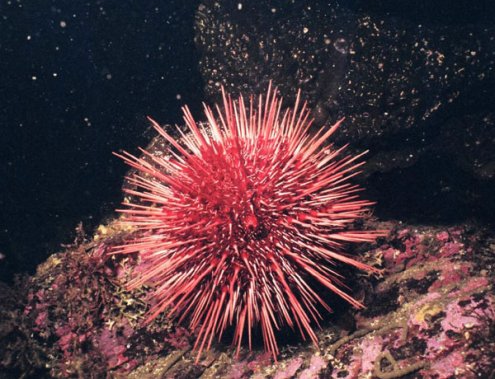 Echinoidae
4. KAZICI   FORMLAR:   Yumuşak   substratları   kendi   olanakları   ile   kazıp yerleşebilen    formlardır.    Kazma    işlemi    gruplara    göre    değişir.     Örneğin, Pelecypod'Iarda    ayağın    şişip    gevşemesiyle,    Polychaet'lerde,    Parapod' larla Crustacea'lerde göğüs ayaklarıyla sağlanır.
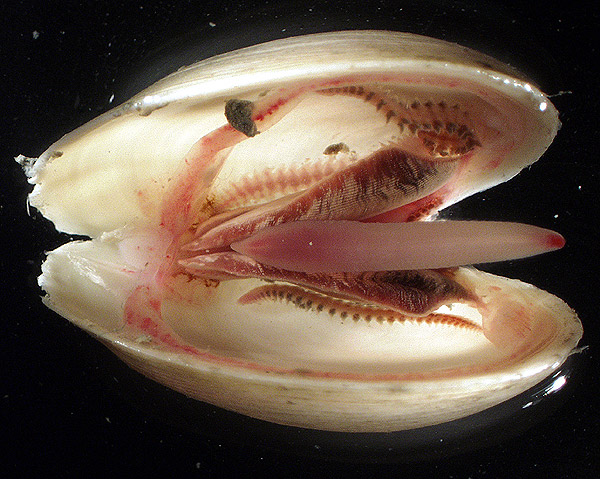 Parapoda
5.   DELİCİ FORMLAR: Bunlarda bir çeşit kazıcı formdur, ancak bunlar sadece sert substratlarda bulunurlar. Kendi içlerinde kaya deliciler ve odun deliciler olmak üzere 2'ye ayrılırlar. Kaya deliciler delme işini mekaniksel veya kimyasal olarak yapabilir. Bunlara örnek olarak, Pelecypod'lardan Patricola, Lithophaga, Pholas cinslerine ait türler; Polychaeta'dan Polydora türleri vb. gösterilebilir.  Odun deliciler ise delme işini mekaniksel olarak yaparlar. Bunlara da örnek olarak Gastropod'lardan Terebinidae  familyası  türleri,  İsopod'lardan Limnoria cinsi gösterilebilir.
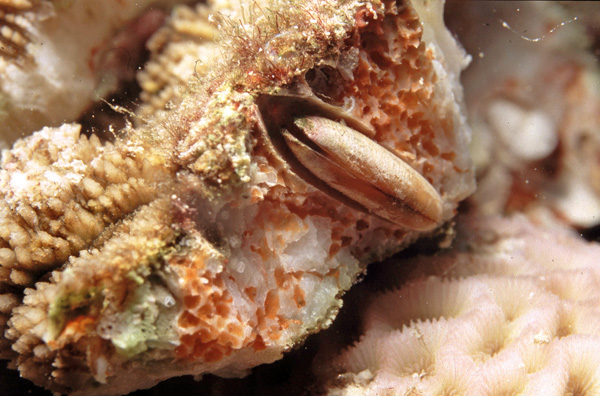 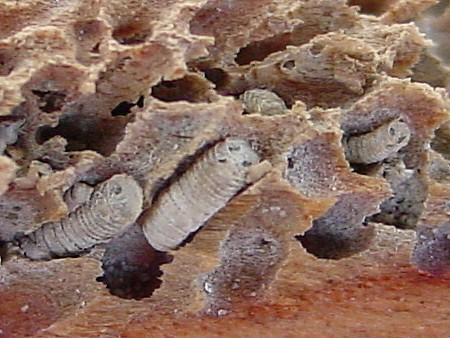 Lithophaga sp.
Limnoria sp.
6.   SERBEST FORMLAR: Bu formların hareket ile ilgili bir organelleri yoktur, dalga ve diğer su hareketleri ile pasif olarak yer değiştirirler. Bu hareket şekli, littoraldeki türlerden izlenebilir. Derin denizlerde ise izlenemez.
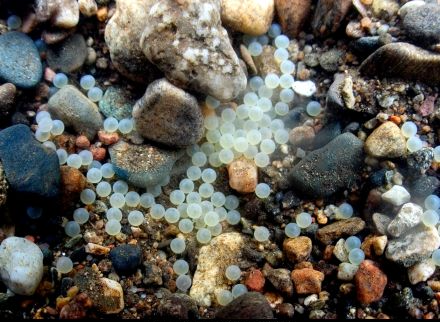 7.   VAJİL  (HAREKETLİ)   TÜRLER:   Çok  uzun  mesafelerde  yer  değiştirme olanağına  sahip  bentik  formlardır. Vajil  formlar  genellikle  predatör olarak beslenen hayvanlardır. Bunlarda av yakalama çeşitli şekillerde olabilir. Örneğin: Scorpaena türleri avlarını bir bütün olarak yutarlar, Solea türleri sediment içindeki omurgasızları toplarlar. Bunların dışında balıklar, Decapod, Crustacea, Cephalopoda ve Opisthobranchia türleri gösterilebilir.
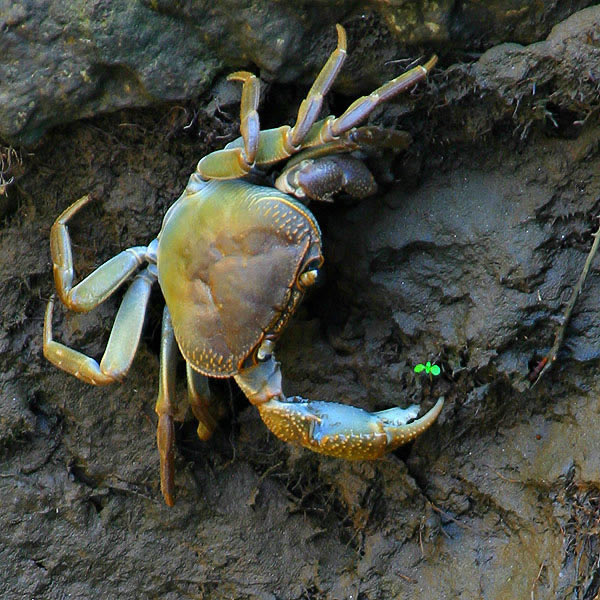 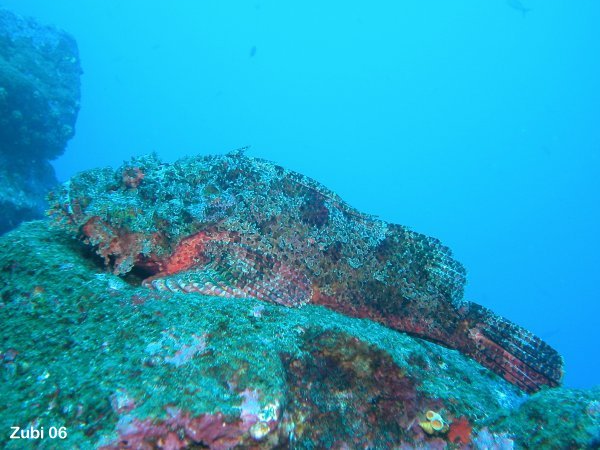 Scorpaena
Decapoda
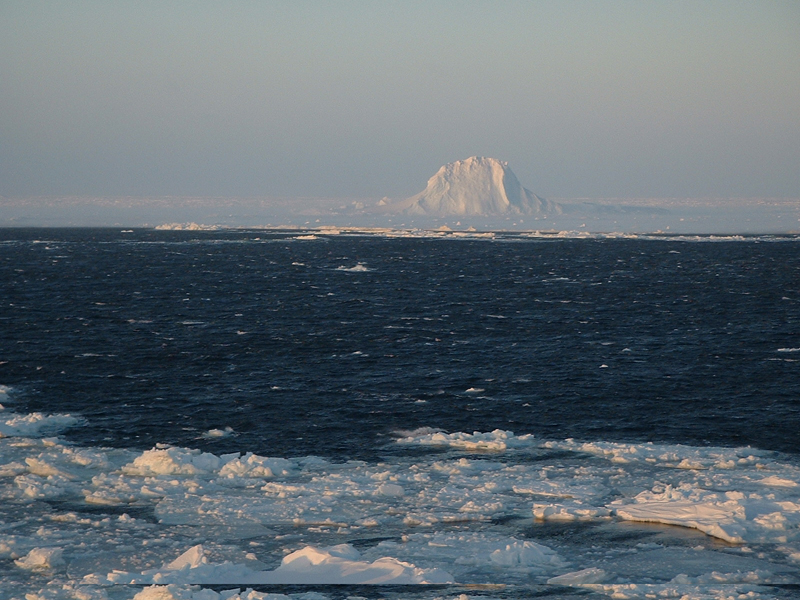 Teşekkürler…